What’s More Scary?
Go to the side of the room the picture is on for your answer
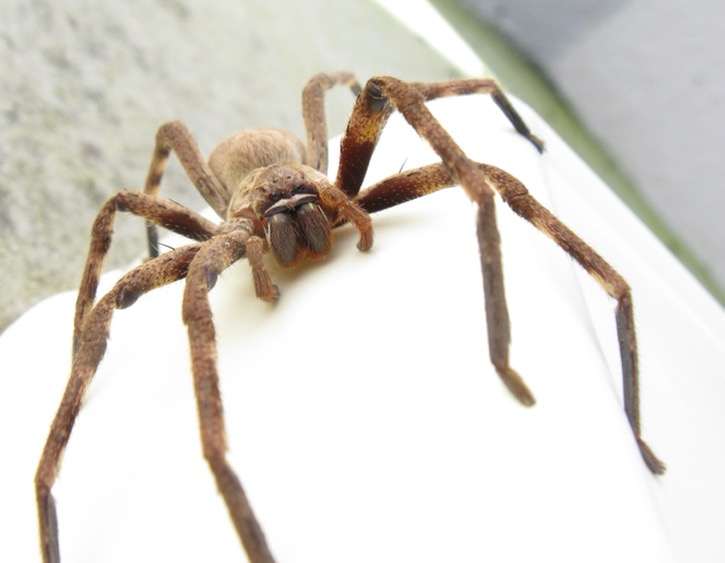 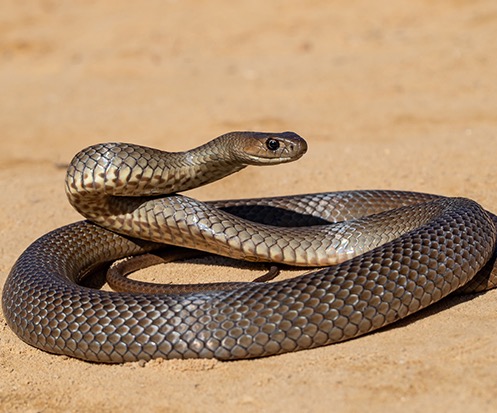 OR
SNAKES
SPIDERS
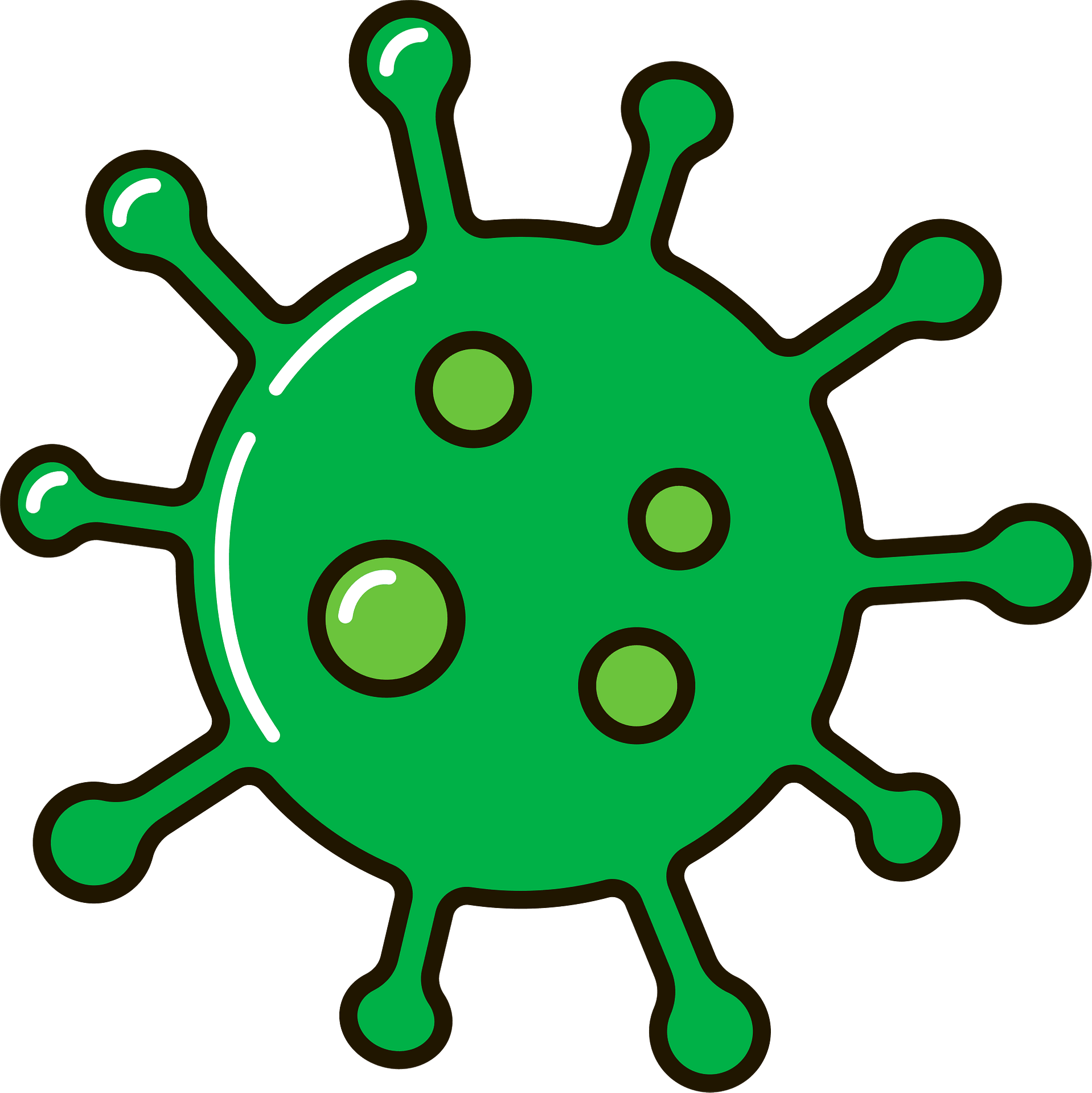 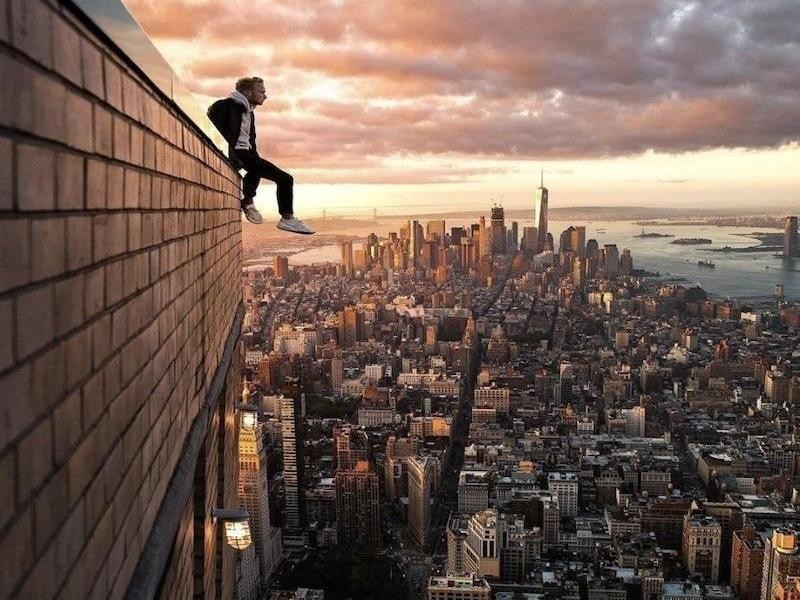 OR
GERMS
HEIGHTS
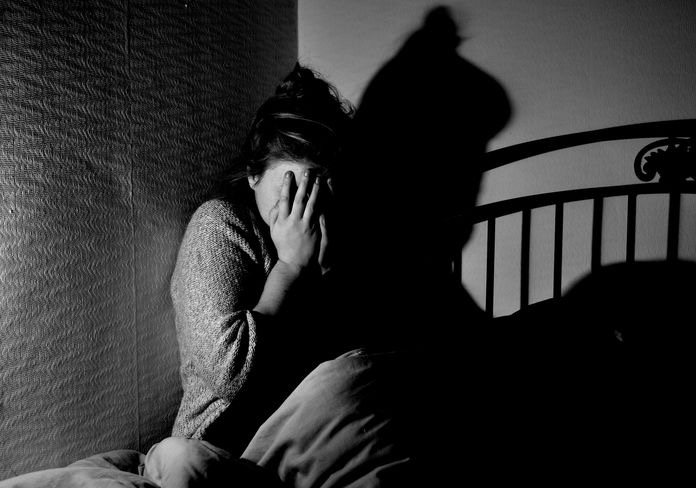 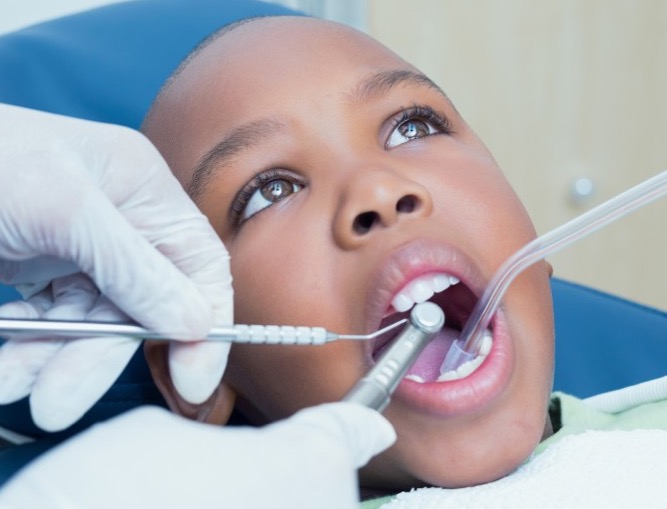 OR
DENTIST
DARK
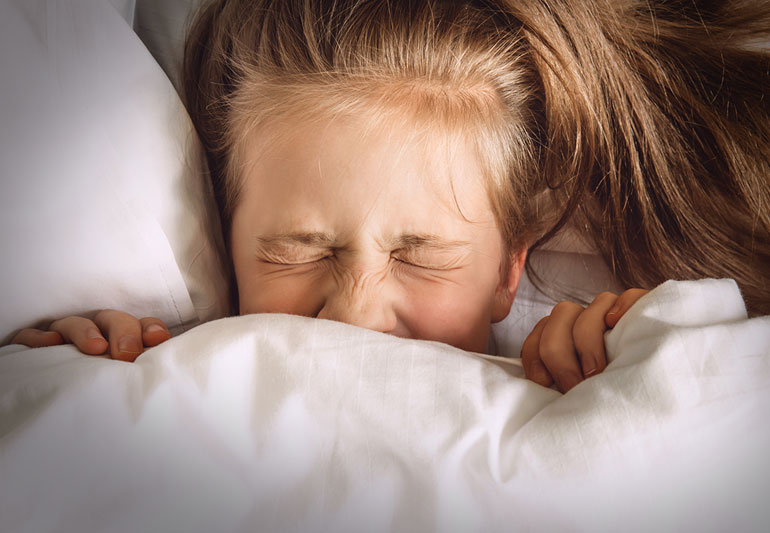 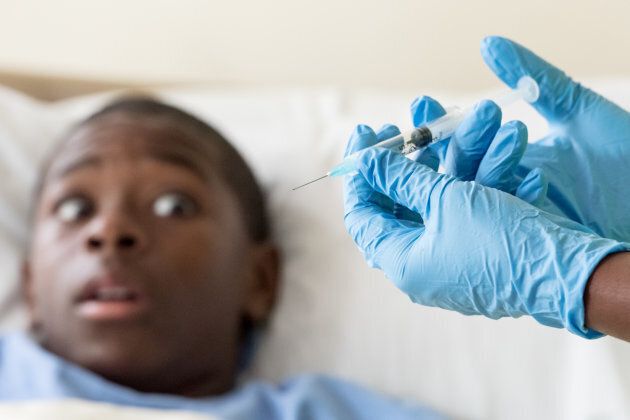 OR
NIGHTMARES
NEEDLES
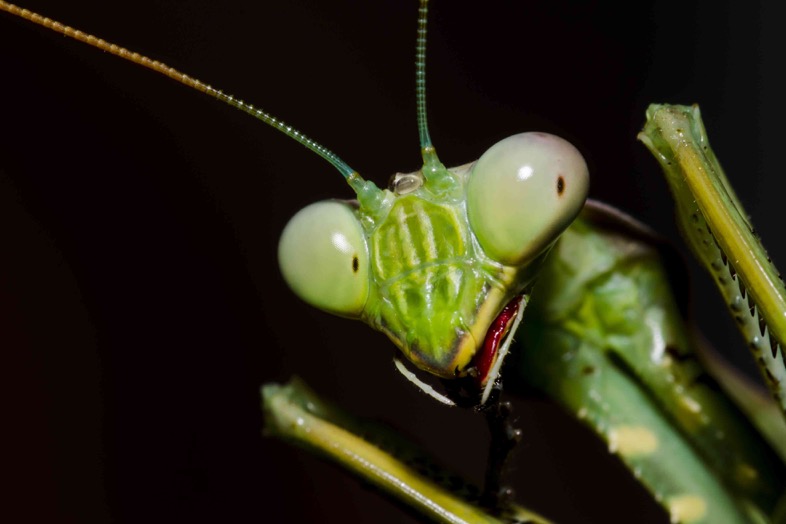 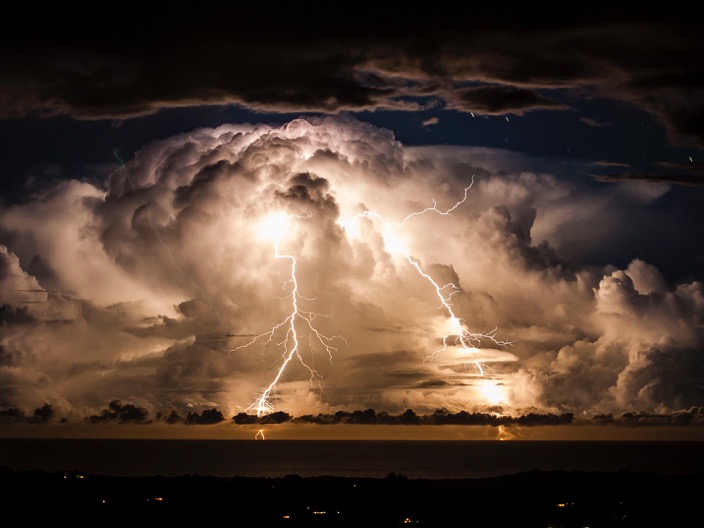 OR
STORMS
BUGS
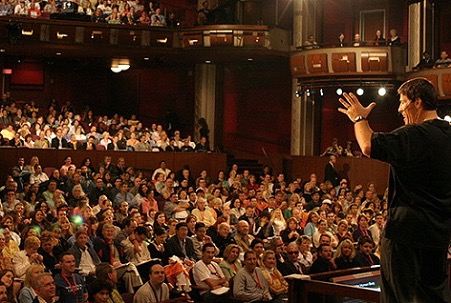 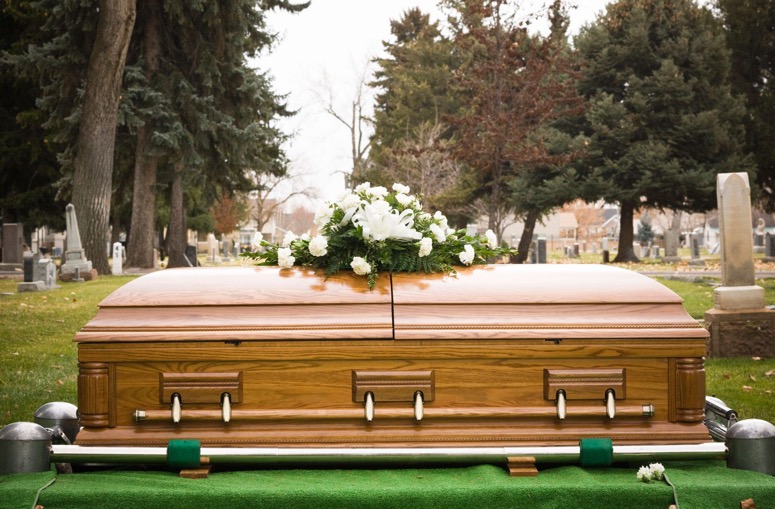 OR
SPEAKING TO A BIG CROWD
DEATH